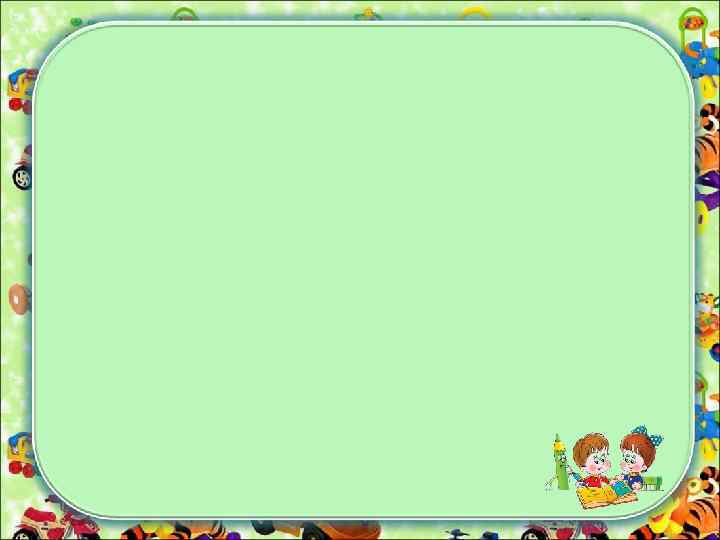 Структурное подразделение «Детский сад «Алёнушка» государственного бюджетного образовательного учреждения Самарской области средней общеобразовательной школы имени М.К.Овсянникова с. Исаклы муниципального района Исаклинский Самарской области
ЗАНЯТИЕ ПО РЕЧЕВОМУ РАЗВИТИЮ
В СТАРШЕЙ ГРУППЕ КОМПЕНСИРУЮЩЕЙ НАПРАВЛЕННОСТИ
"Поможем Федоре"
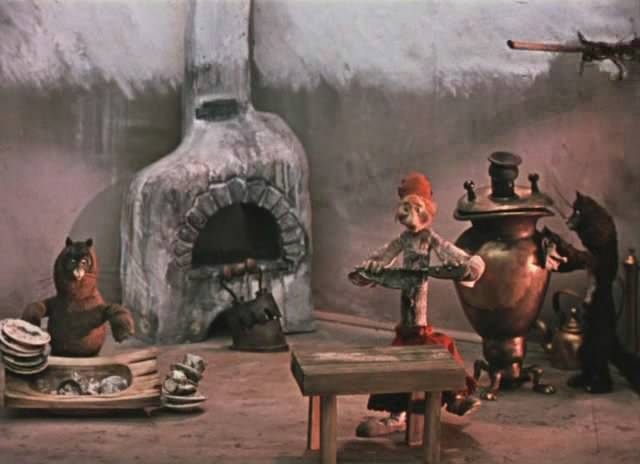 Воспитатель высшей категории
СП «Детский сад «Аленушка»» 
ГБОУ СОШ с. Исаклы 
им.М.К. Овсянникова 
Ежова Татьяна Анатольевна
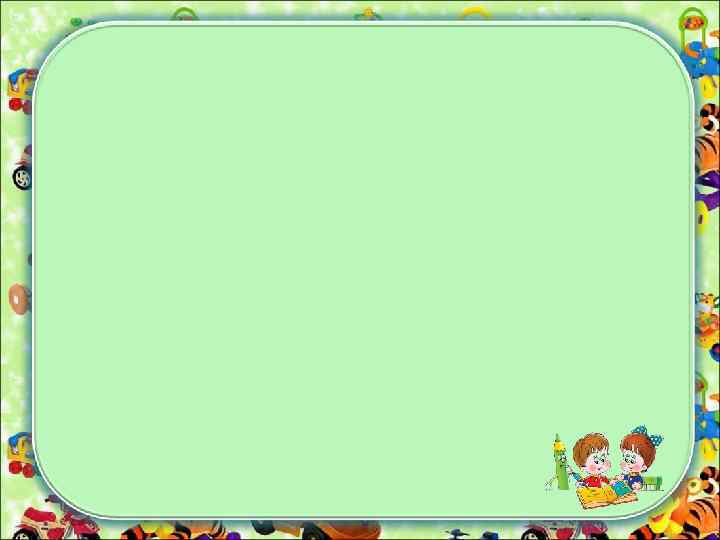 Место проведения занятия, наглядные материалы, оборудование для проведения занятия
Групповая комната
Стаканы с трубочками
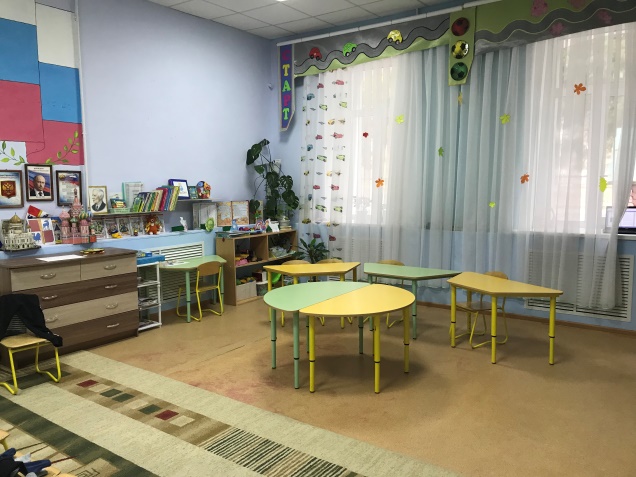 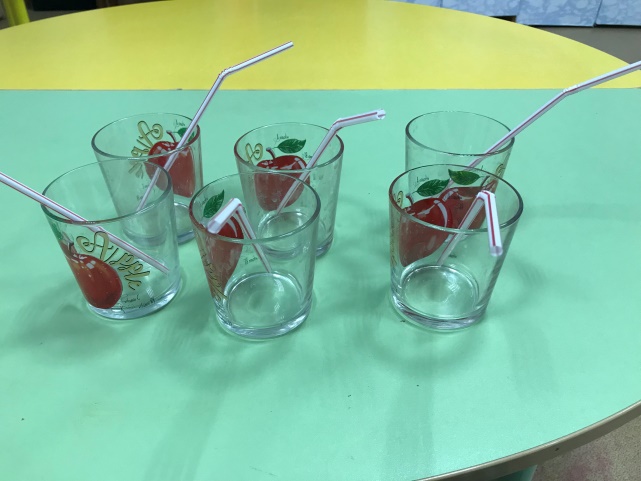 Клубок и мяч
Письмо от Федоры
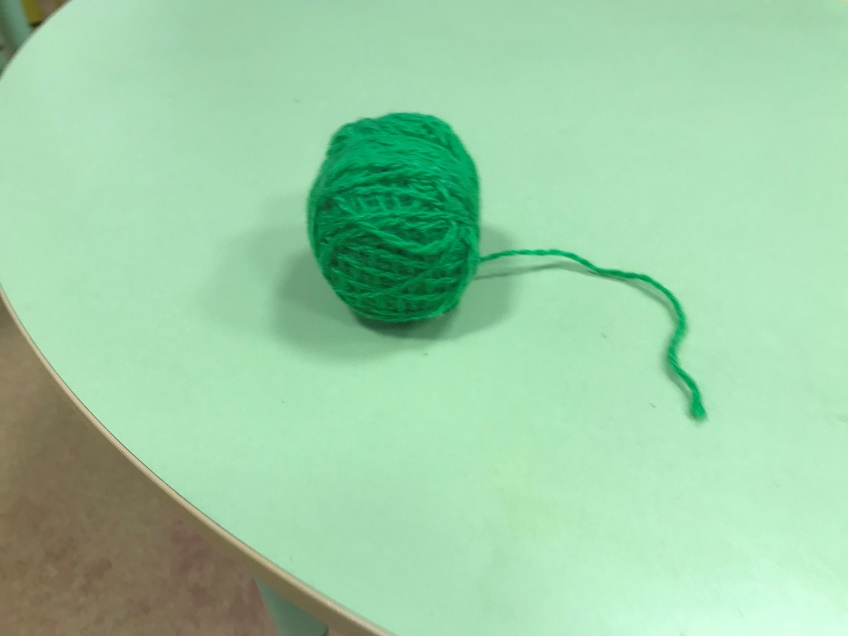 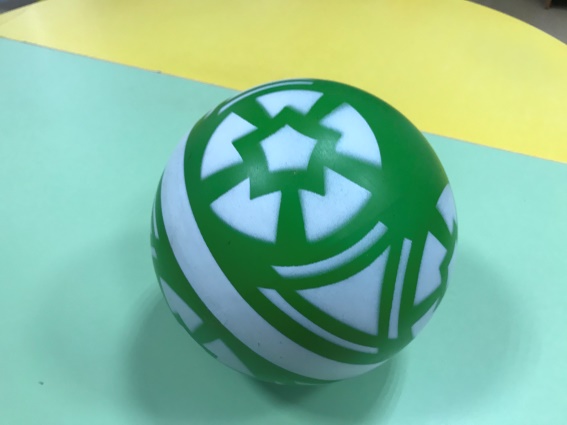 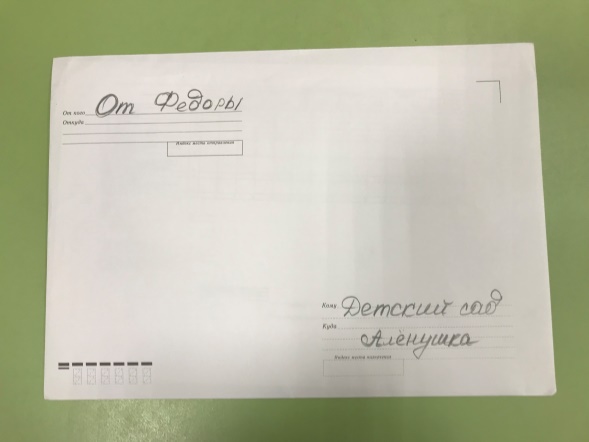 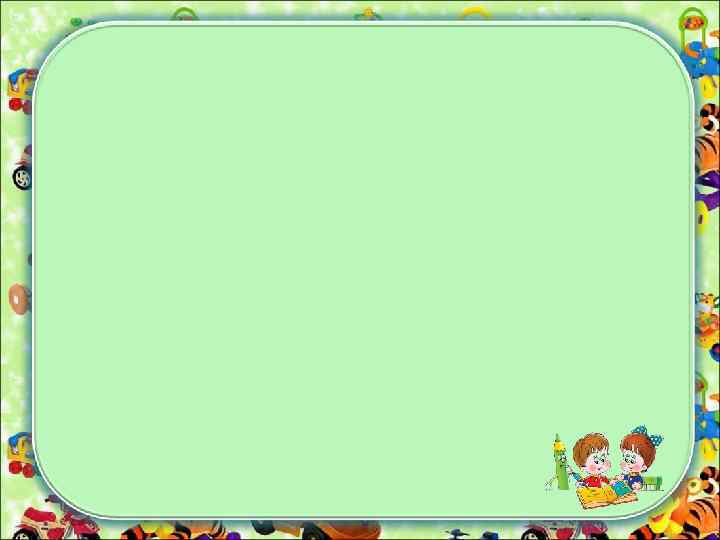 Место проведения занятия, наглядные материалы, оборудование для проведения занятия
Видеописьмо : фрагмент из мультфильма «Федорино горе»
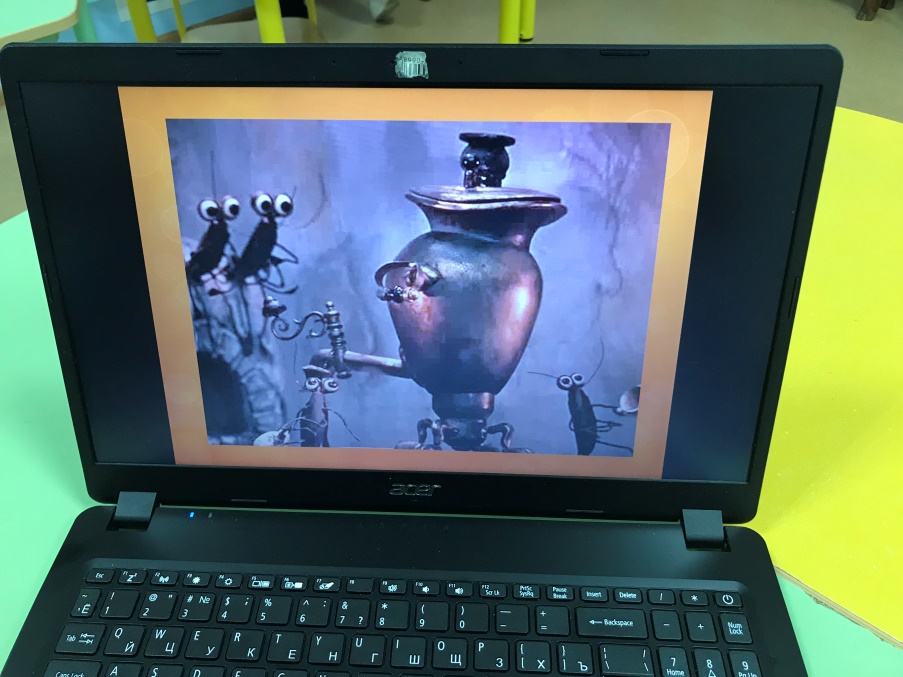 Ноутбук
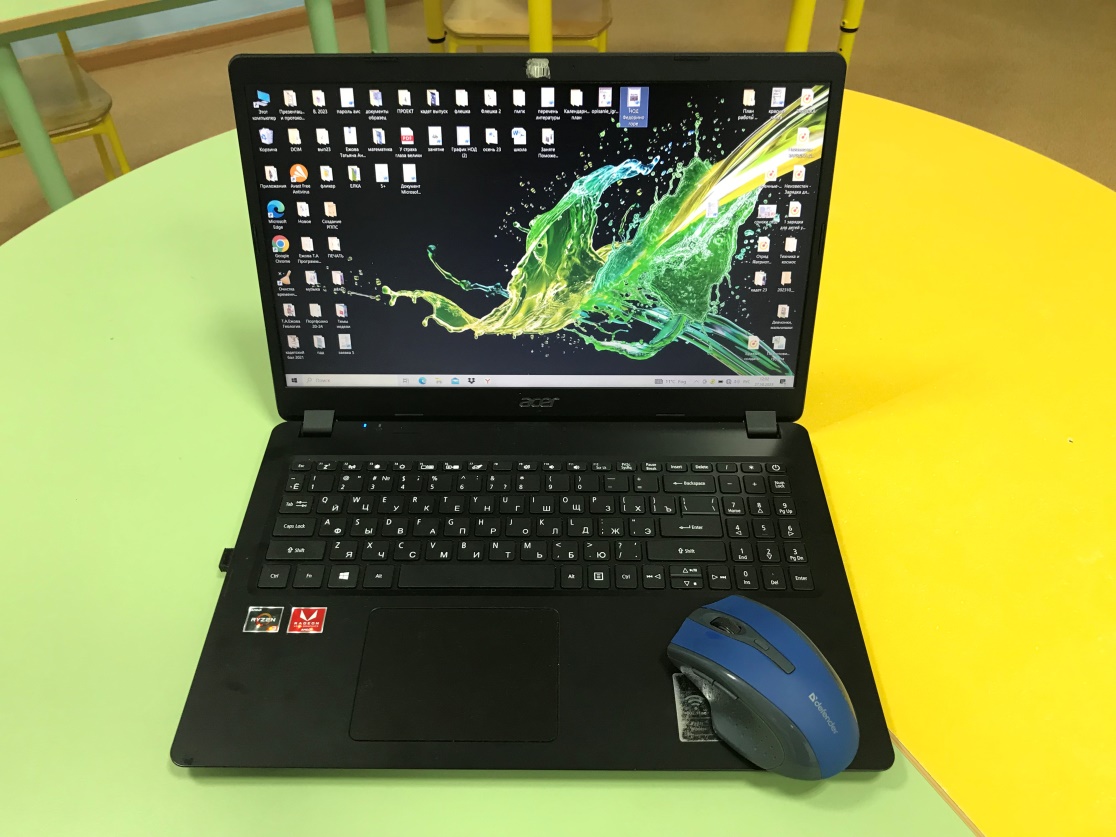 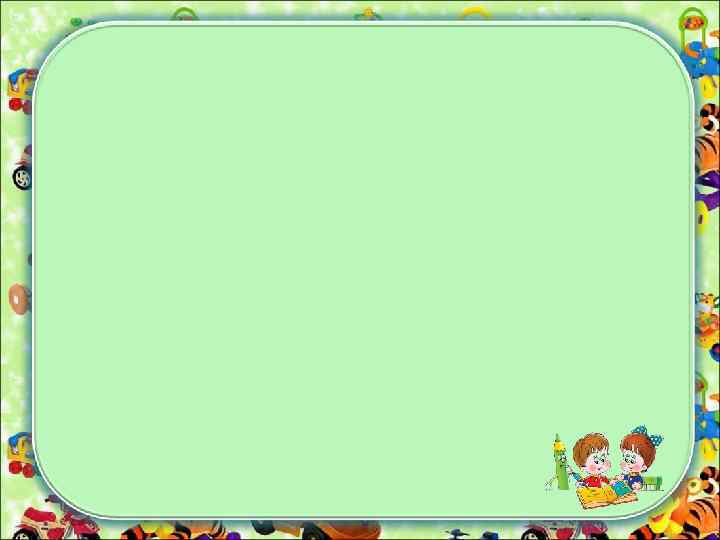 Место проведения занятия, наглядные материалы, оборудование для проведения занятия
Презентация «Поможем Федоре»
Презентация «Наведи порядок»
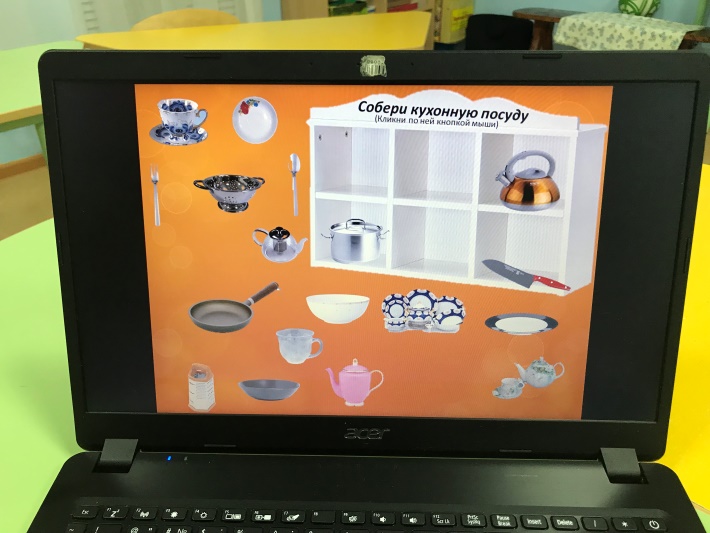 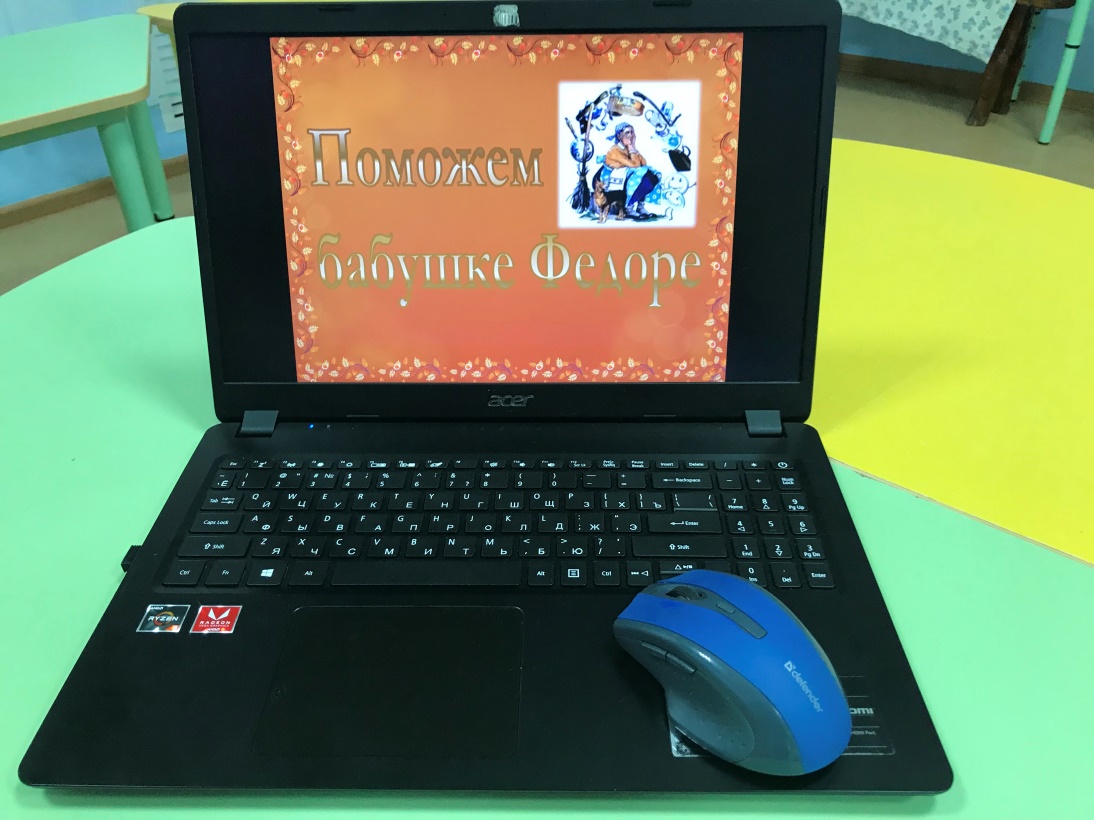 Картинки с недостающими деталями
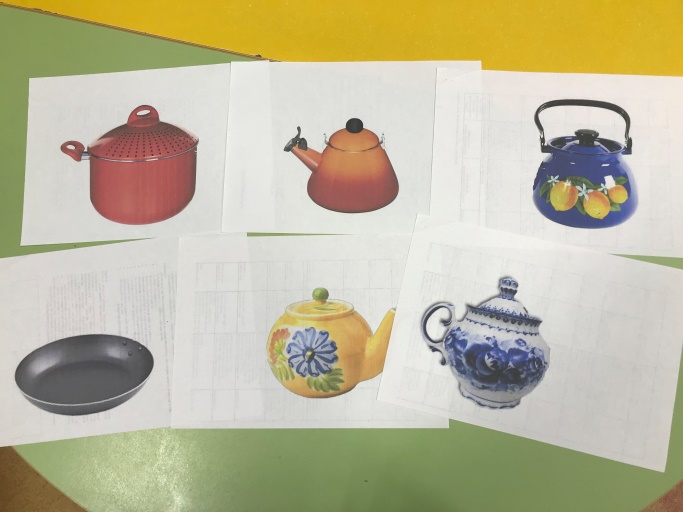 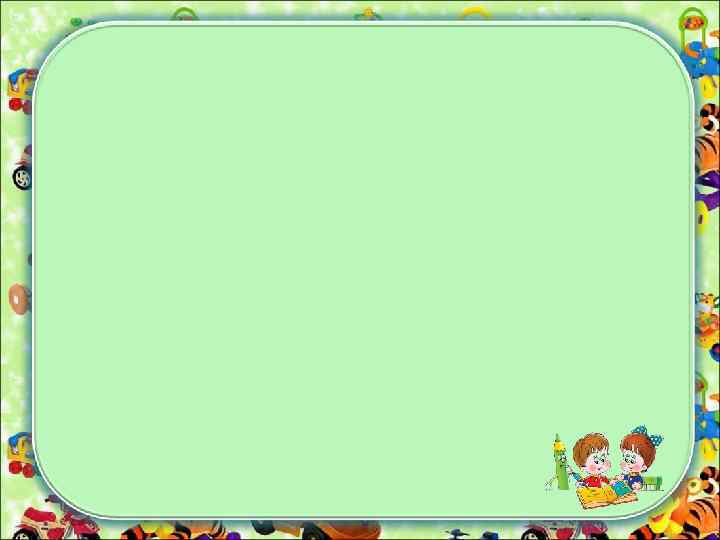 Вводная часть.
 Настрой детей на позитивный контакт друг с другом. Воспитатель обращает внимание детей на то, что на пути лежат предметы, но слово «посуда» не называет, предлагает собрать.
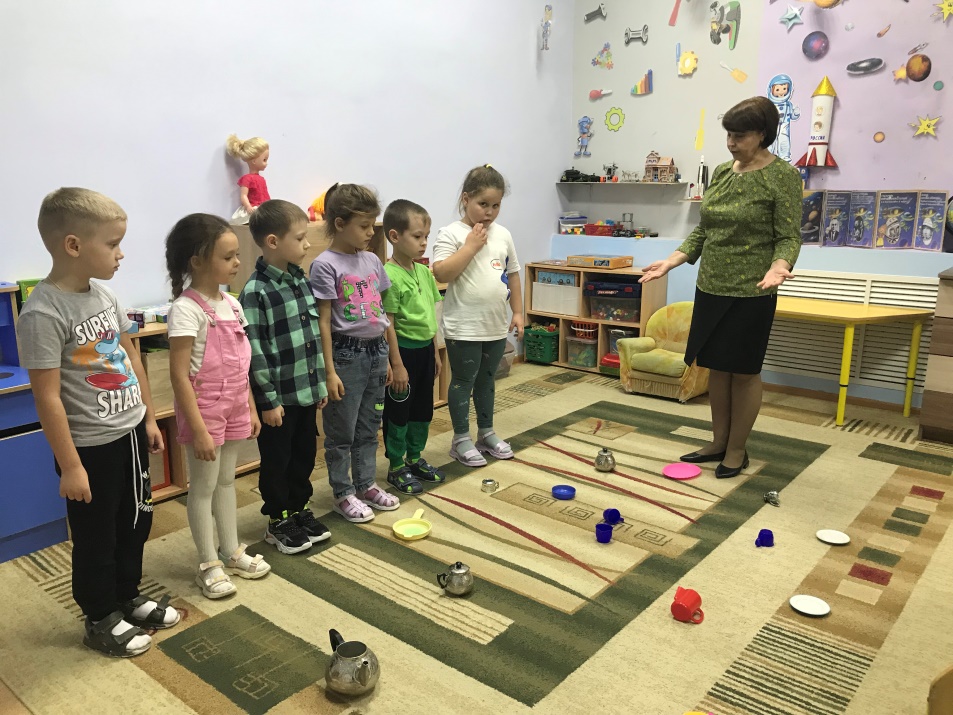 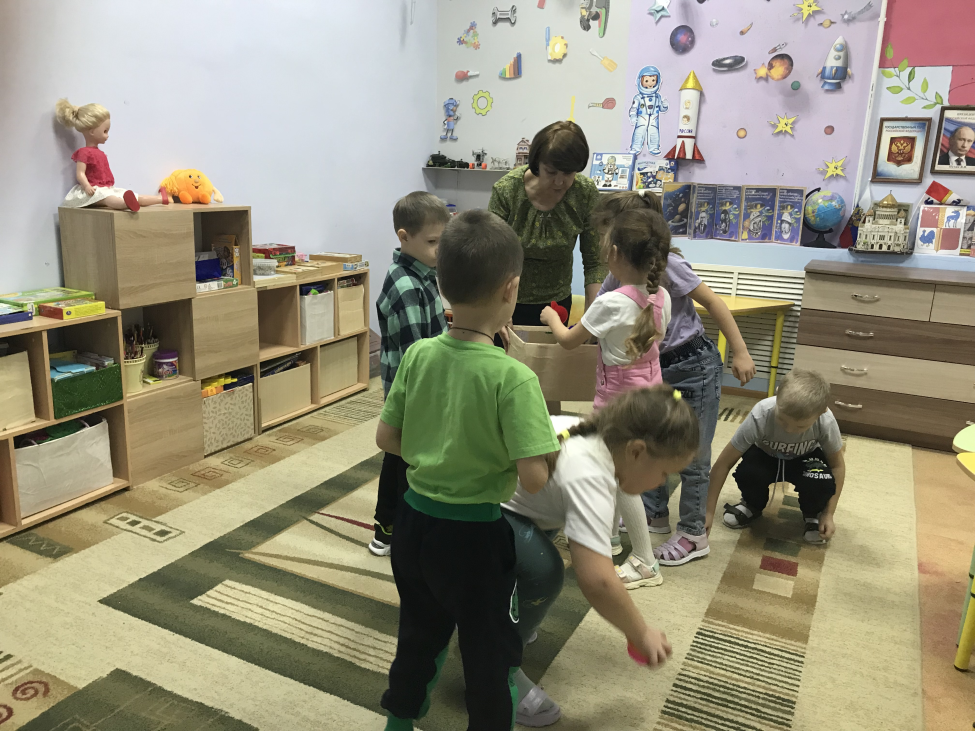 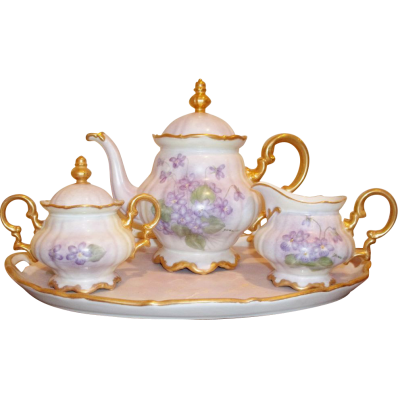 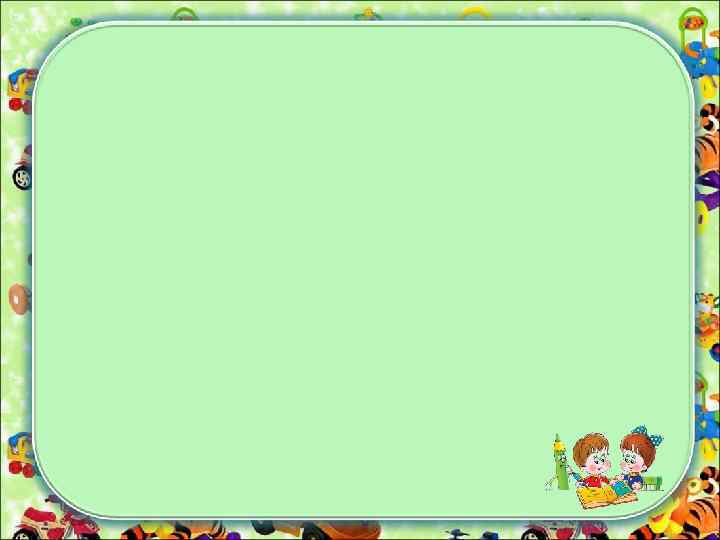 Основная часть
Сообщение о нахождении в почтовом ящике письма, предлагает посмотреть видео и читает письмо.
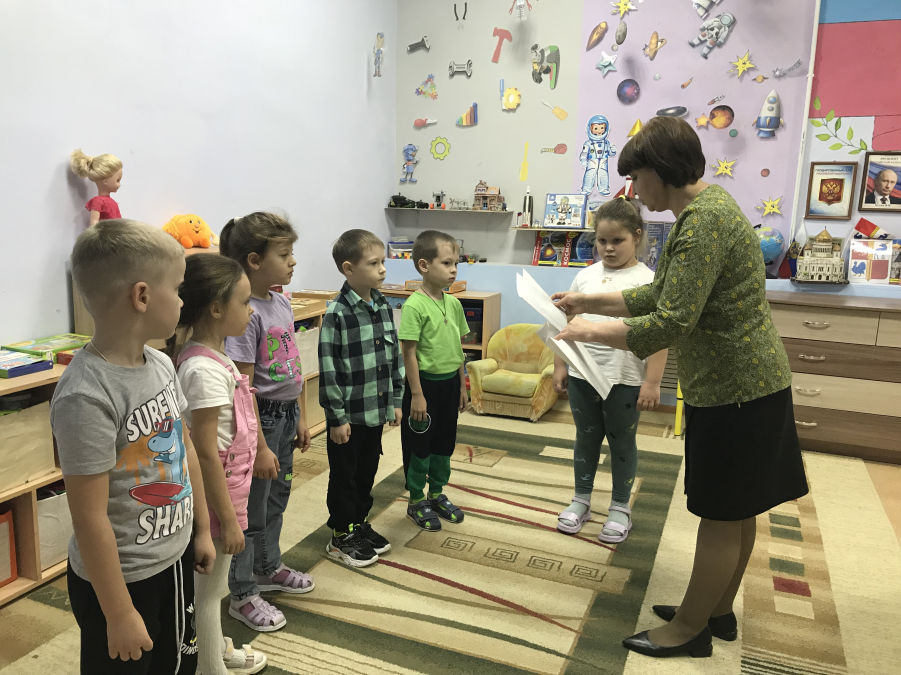 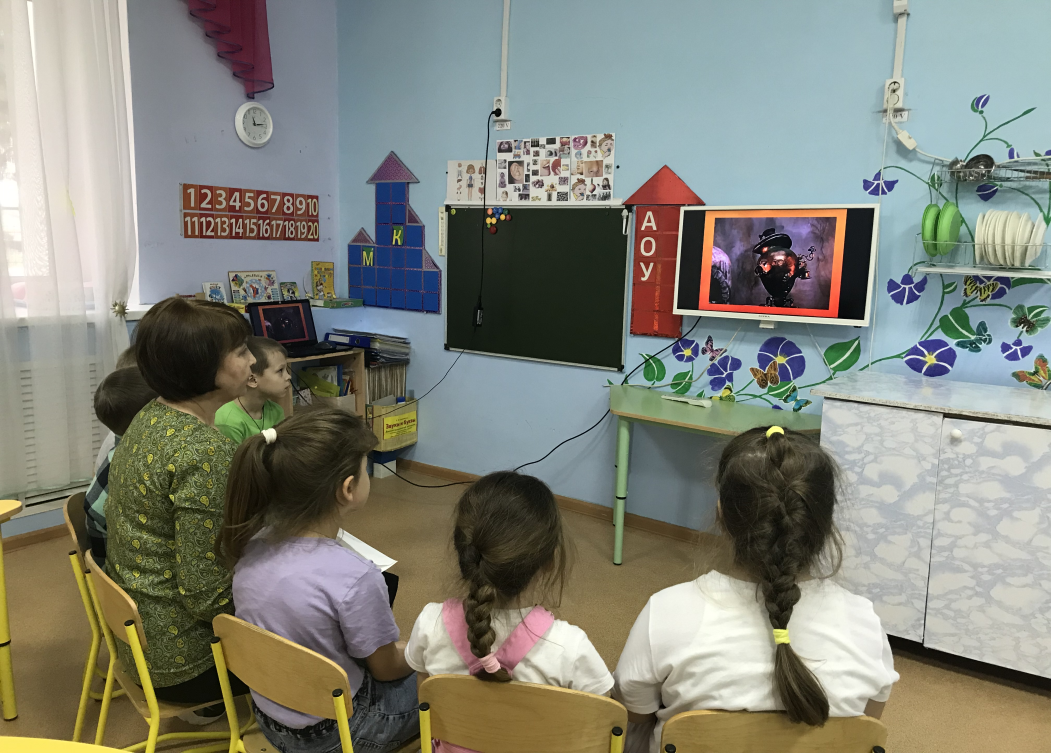 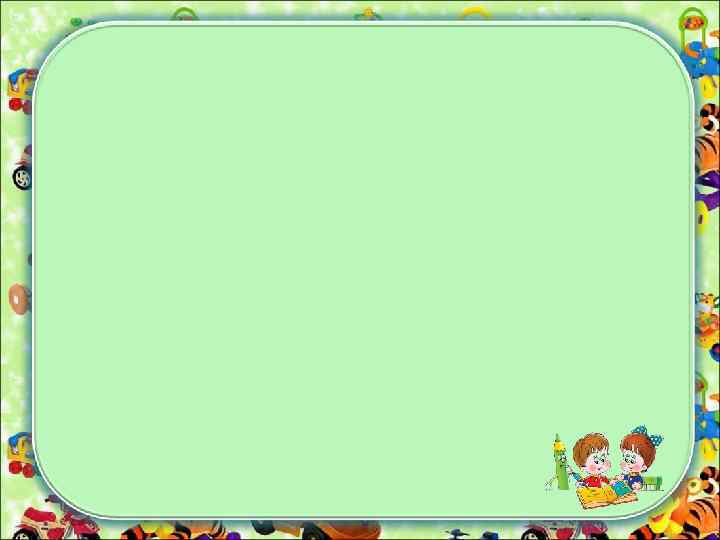 Воспитатель предлагает отправиться в гости к Федоре.
Знакомит детей с разными видами посуды.
Проводит электронную игру «Какая бывает посуда?»
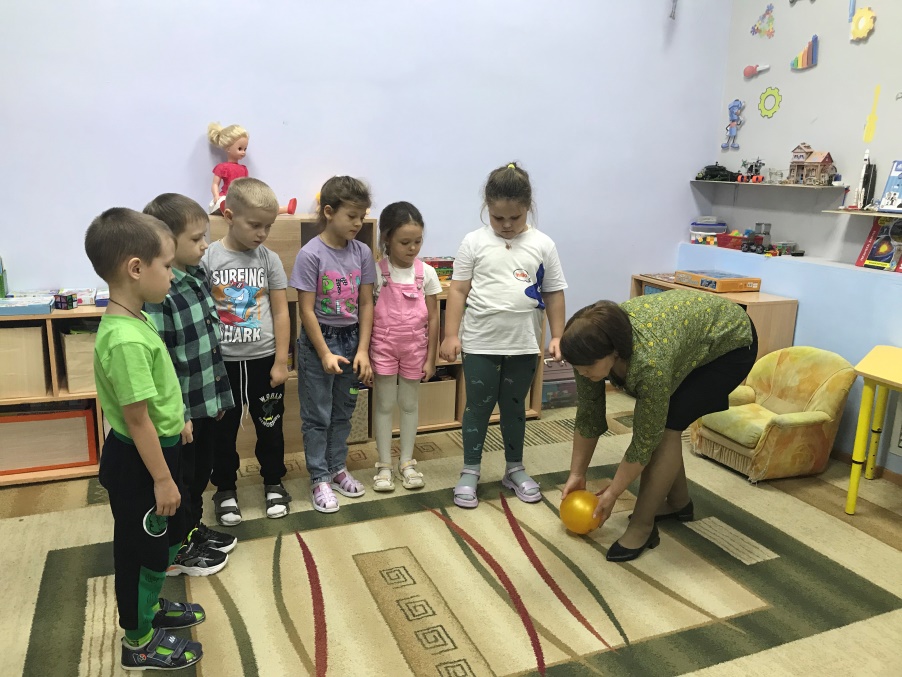 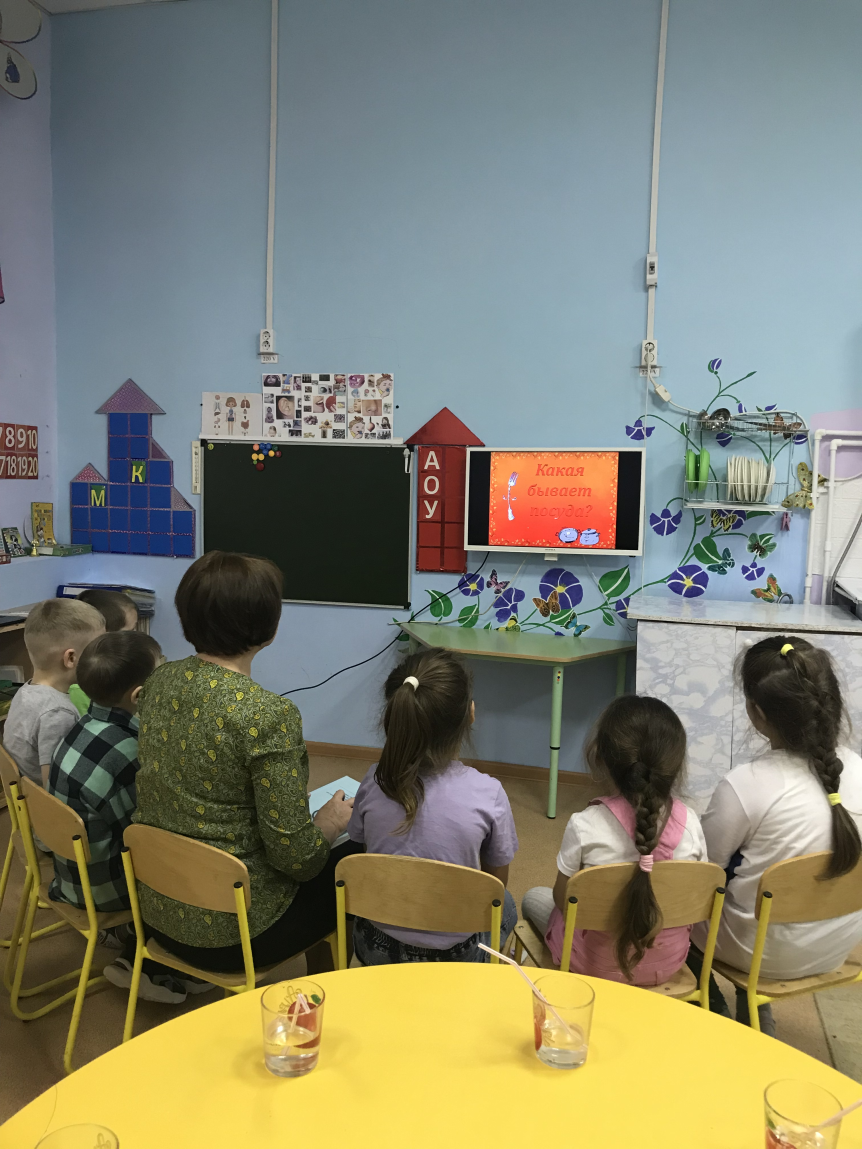 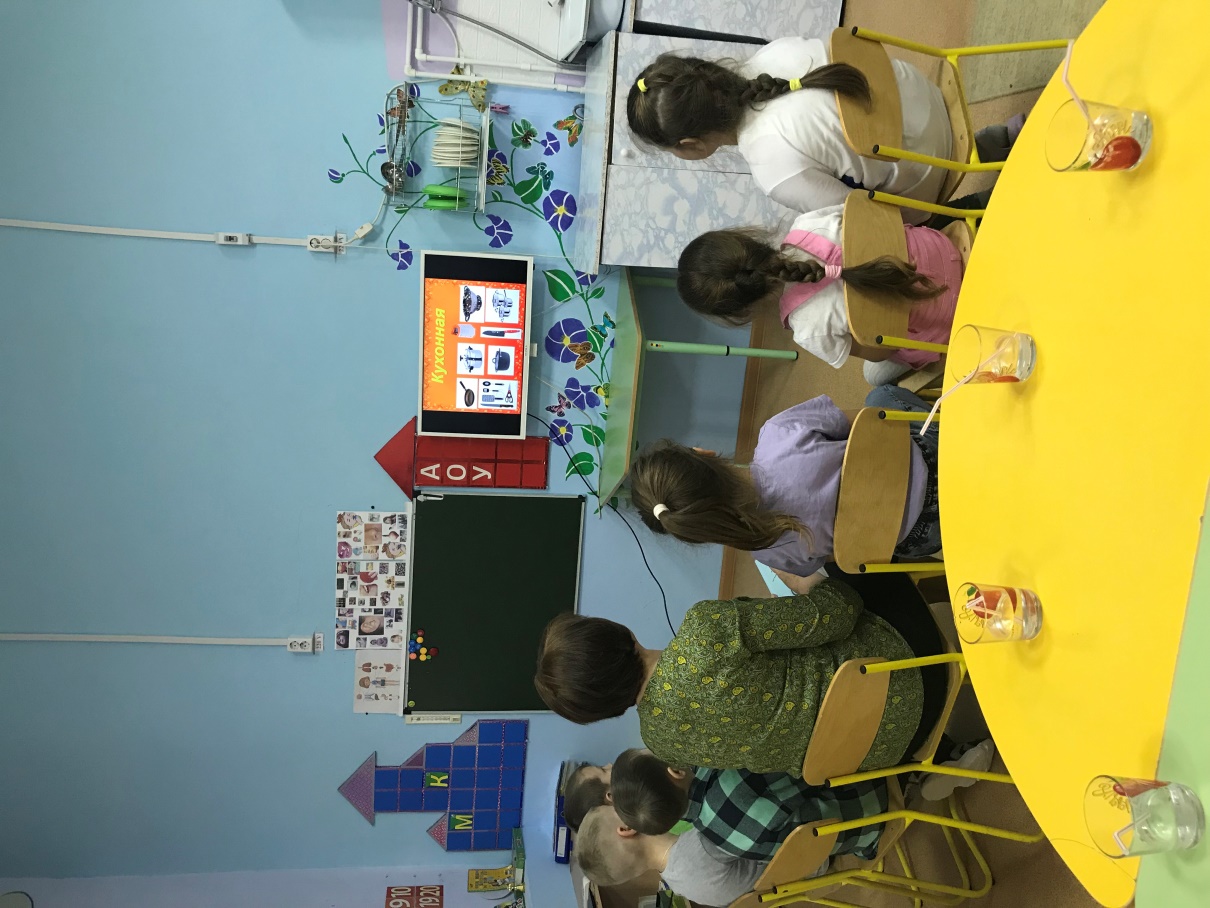 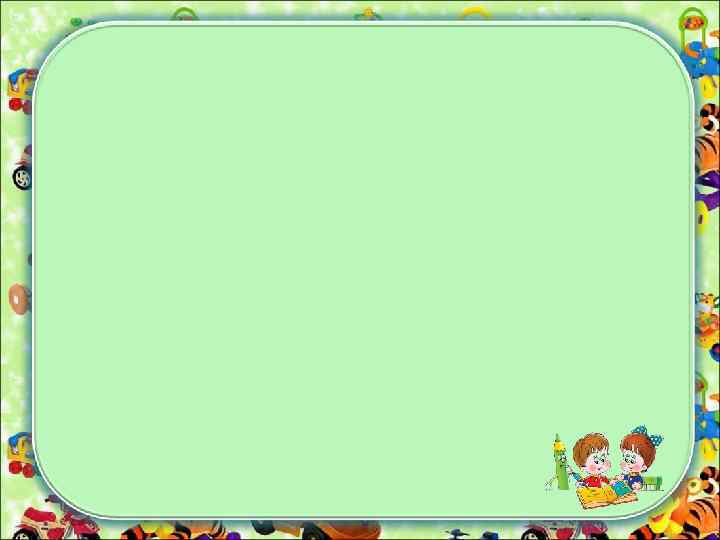 Детям предлагает рассмотреть  посуду, которая находится в коробке.
Воспитатель достает посуду и описывает её по плану. 
название предмета посуды, цвет, форма, части, из чего сделана, как используют.
Это маленькая чашка, она красного цвета. У неё есть ручка, донышко, стенки. Чашка сделана из фарфора, она фарфоровая. Из неё пьют чай. Дети также достают посуду из коробки и рассказывают о ней, описывая по плану.
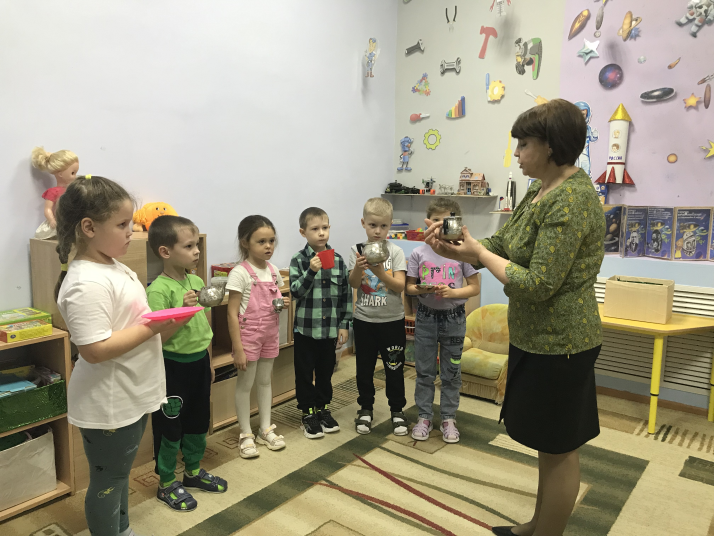 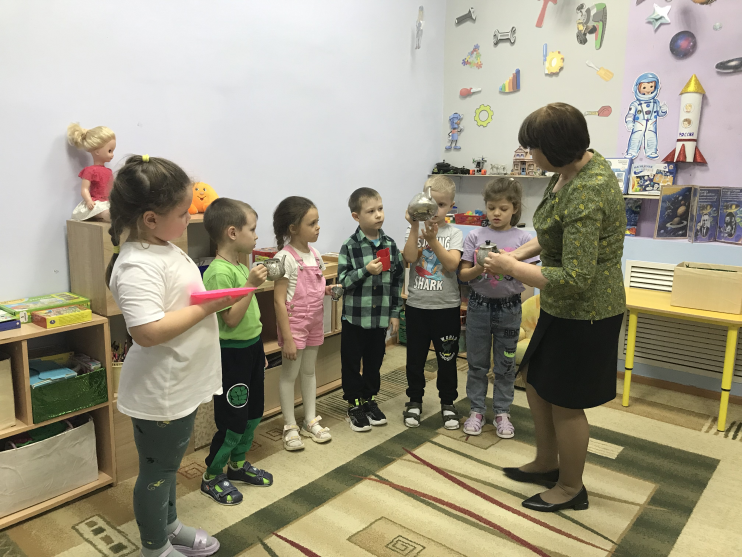 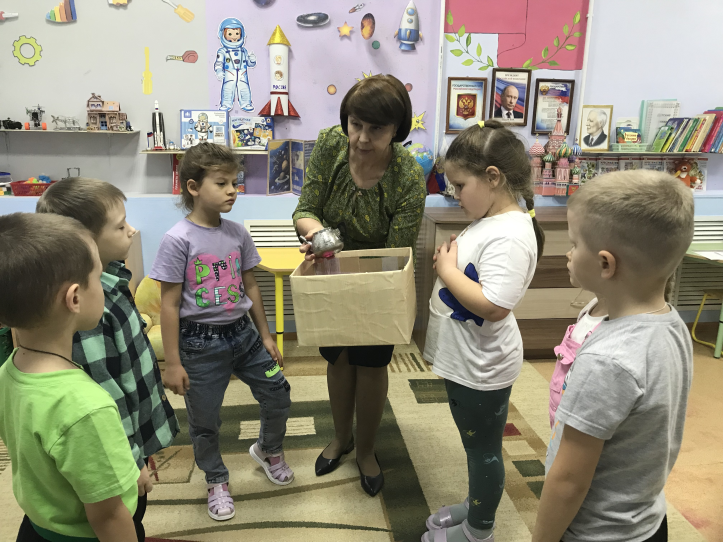 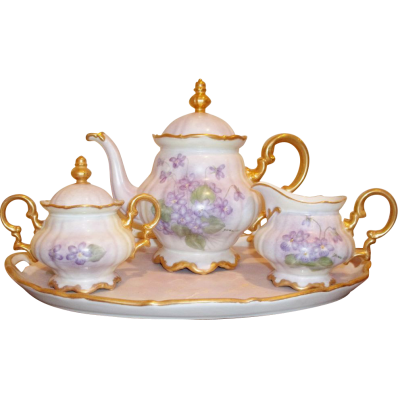 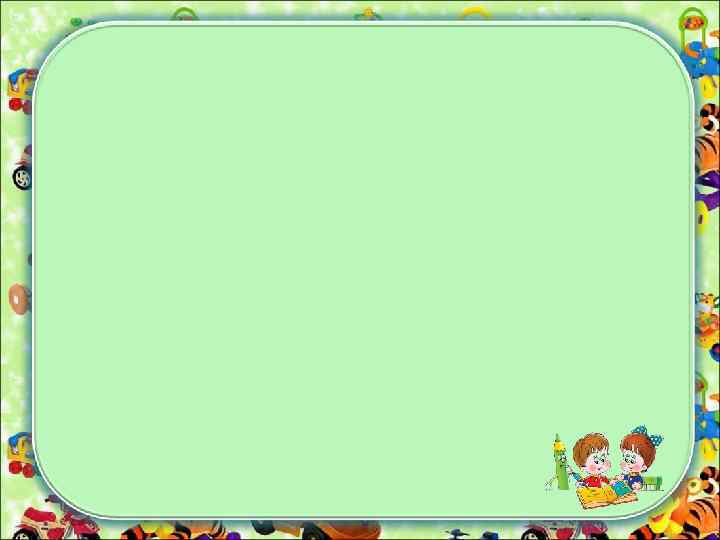 Физ.минутка «Чайник».
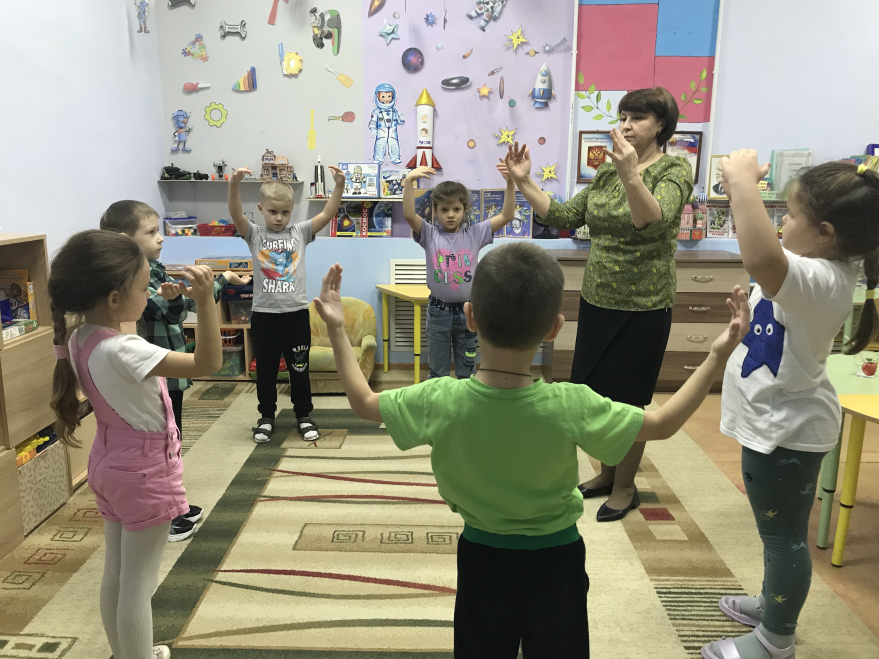 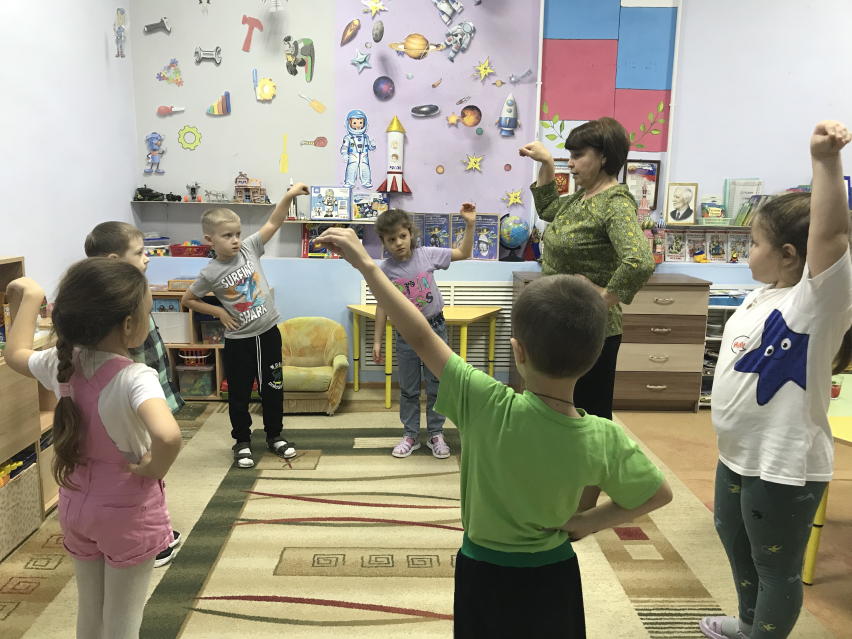 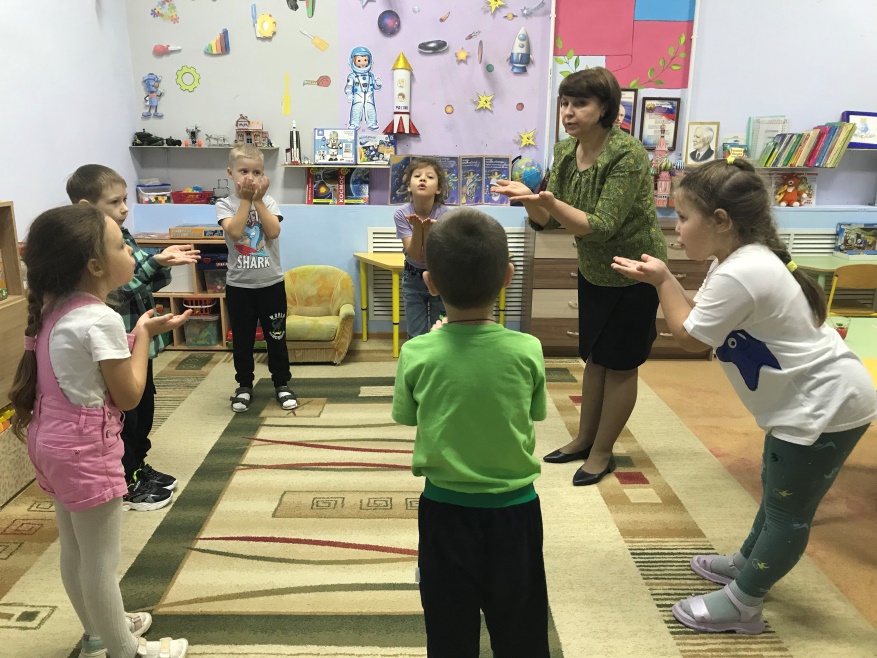 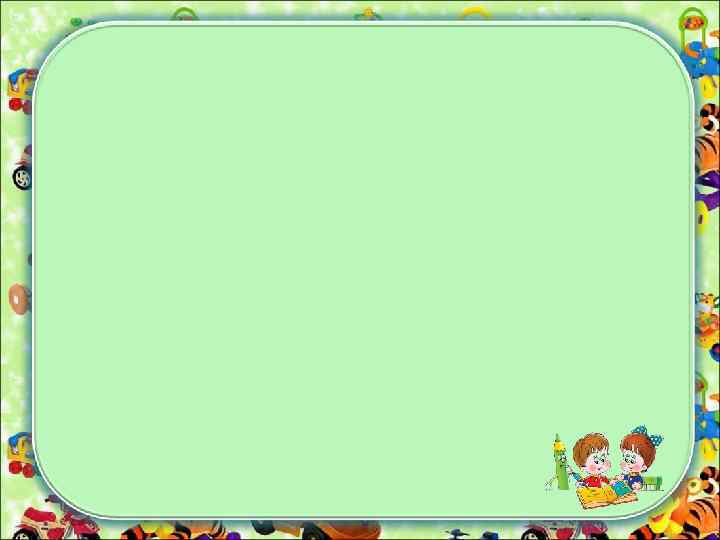 Упражнение на развитие дыхания «Вода кипит».
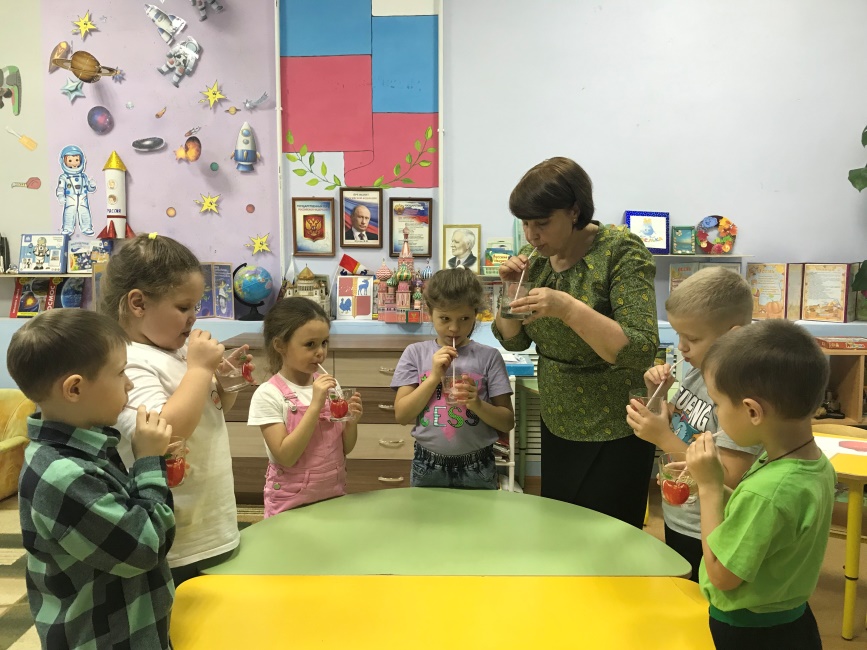 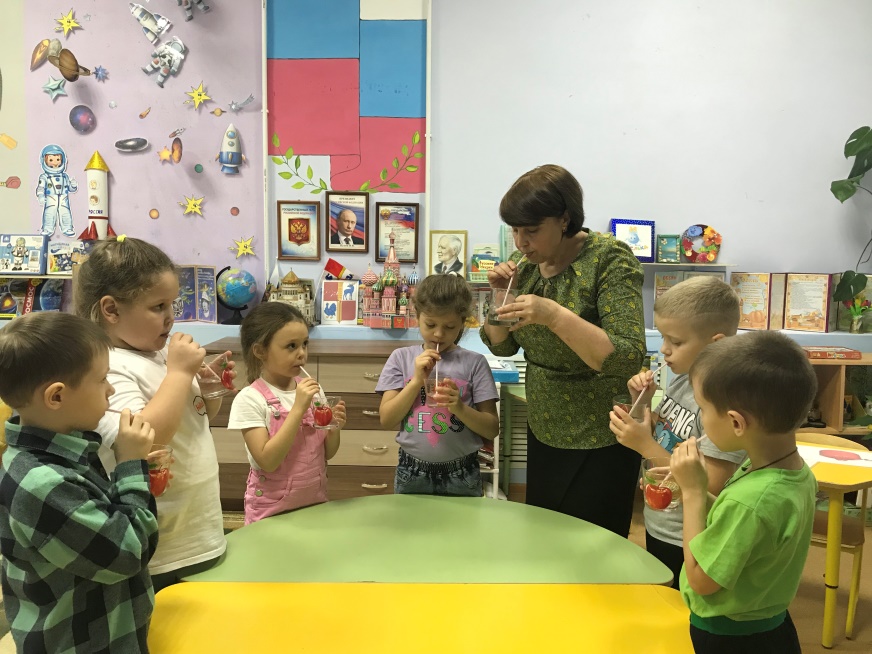 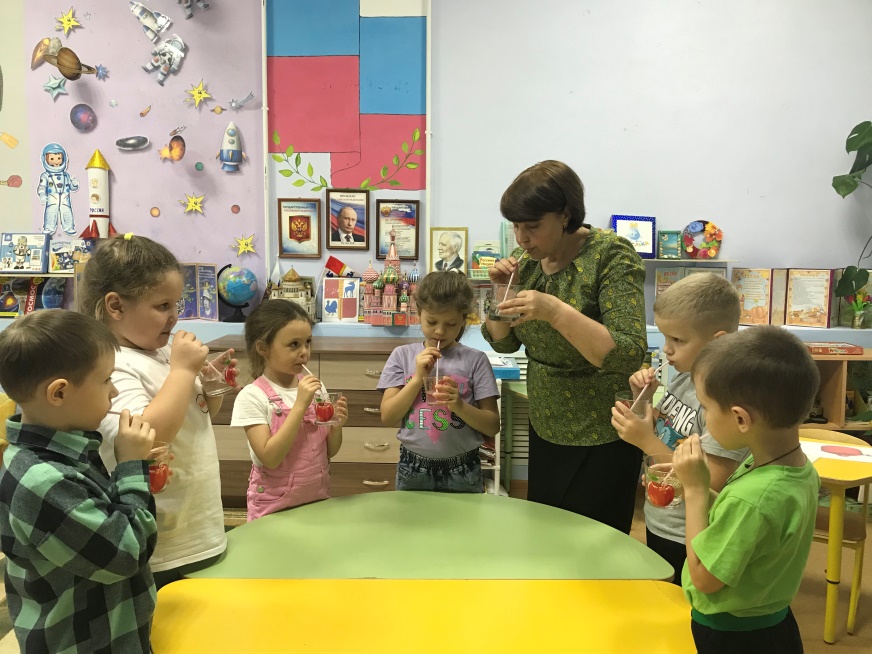 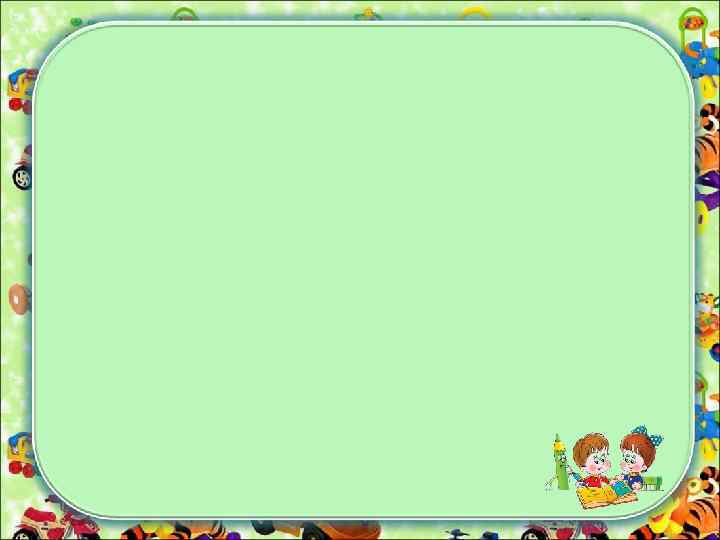 Игра с мячом «Что в чем подадим?», и задает вопросы:
Фрукты- в фруктовнице,
Сахар – в сахарнице и т.д. Дети называют посуду.
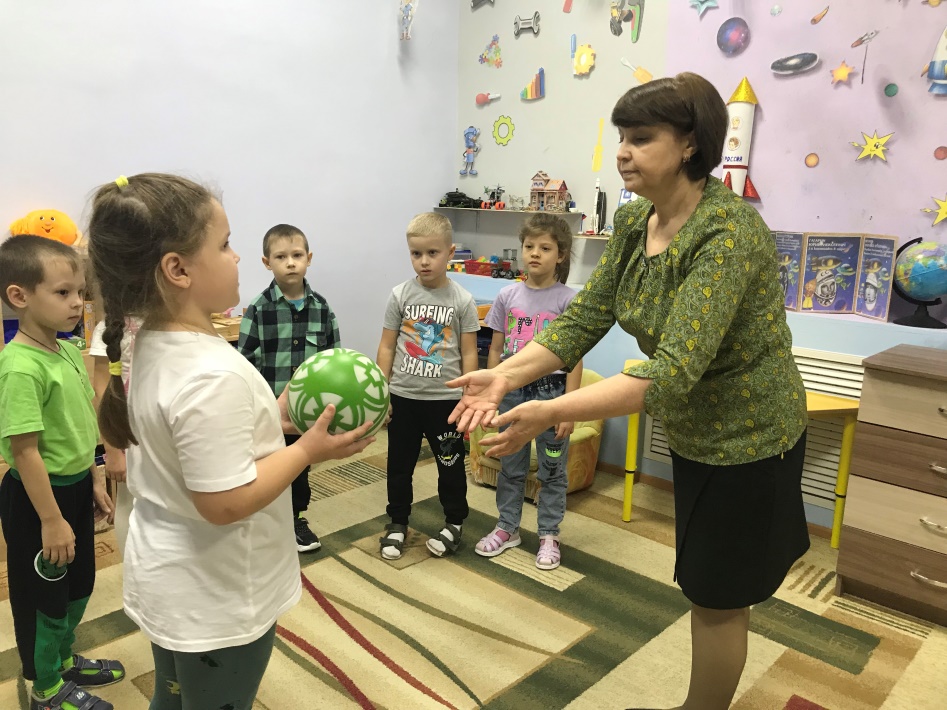 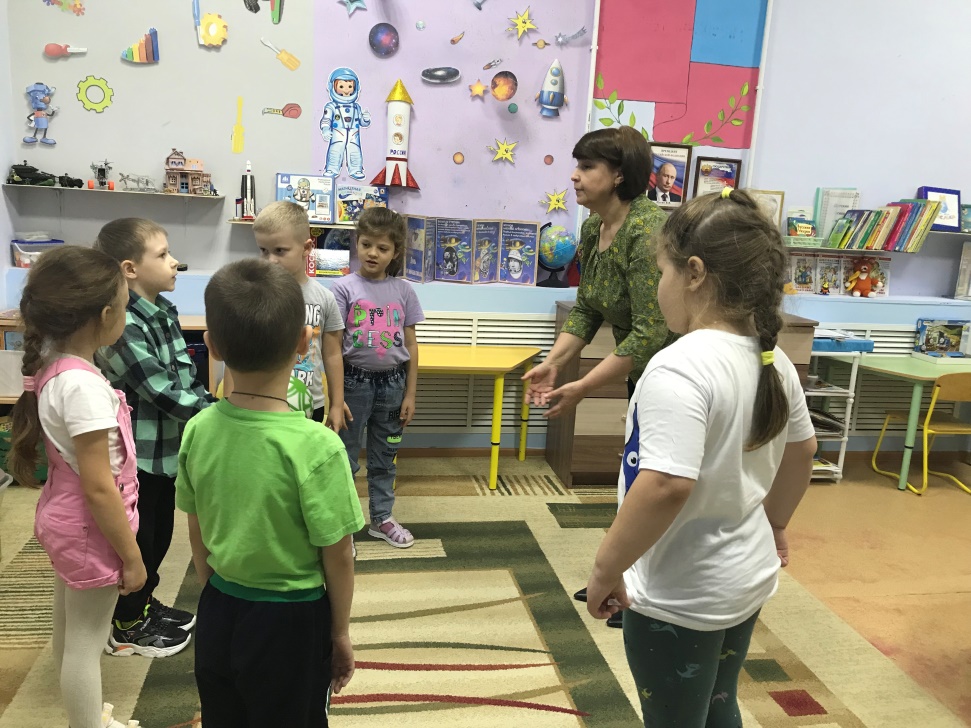 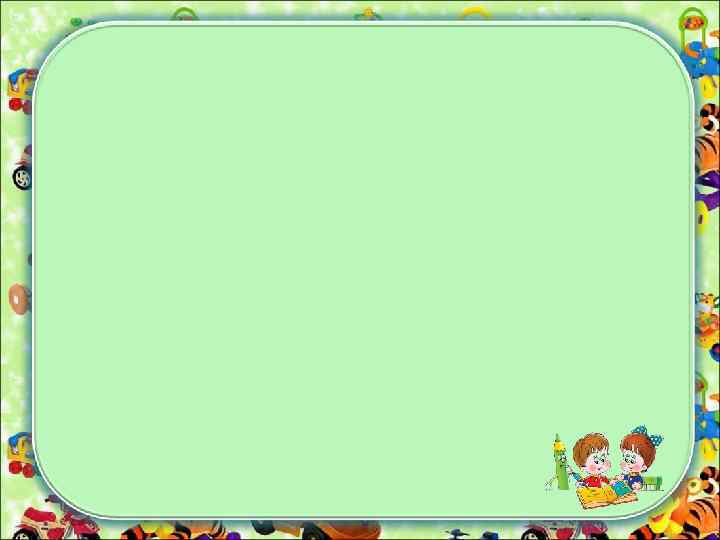 Гимнастика для глаз «Чудеса»
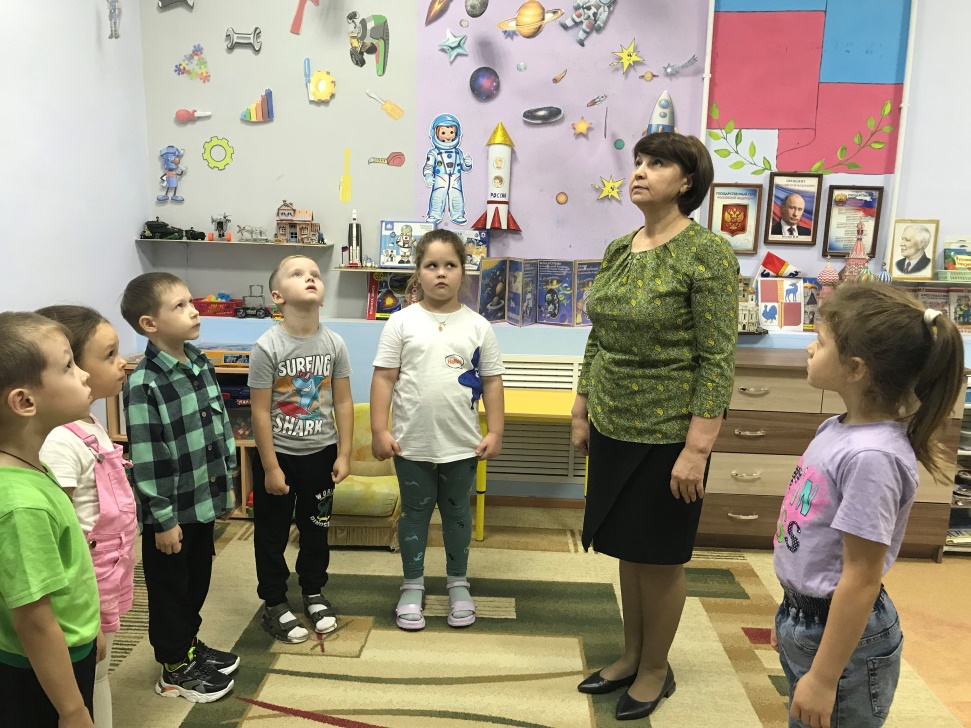 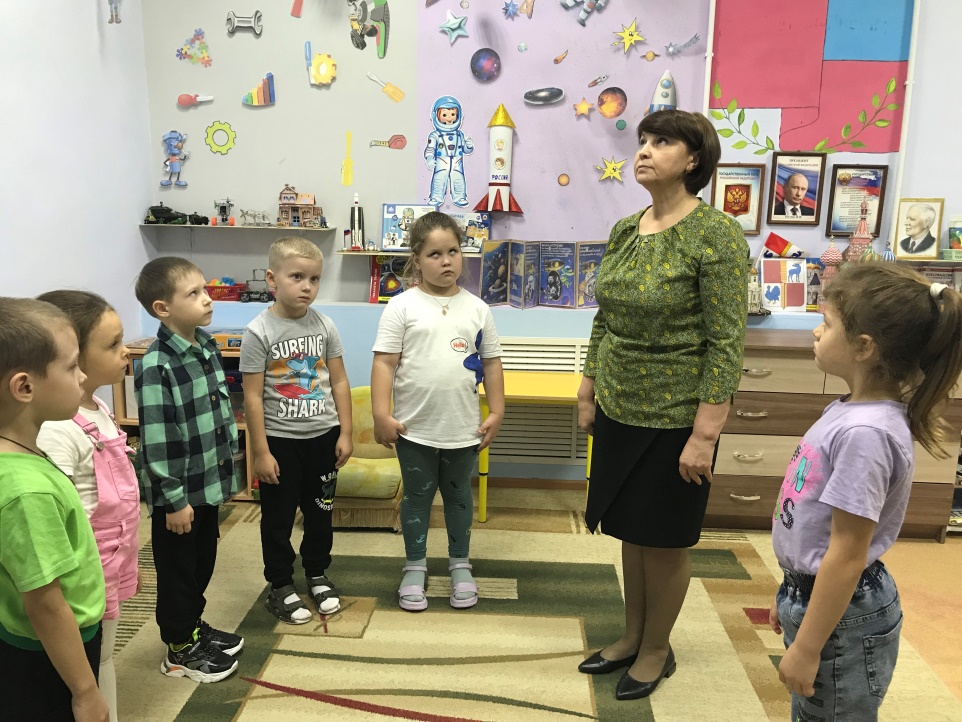 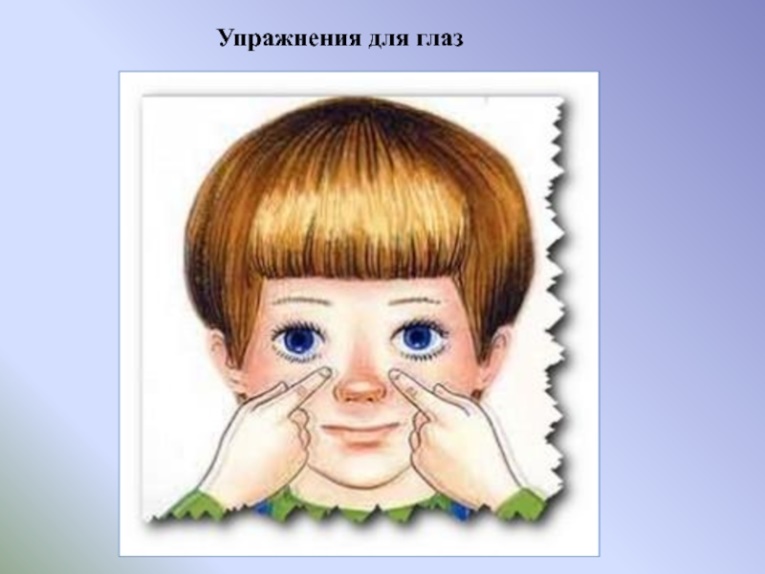 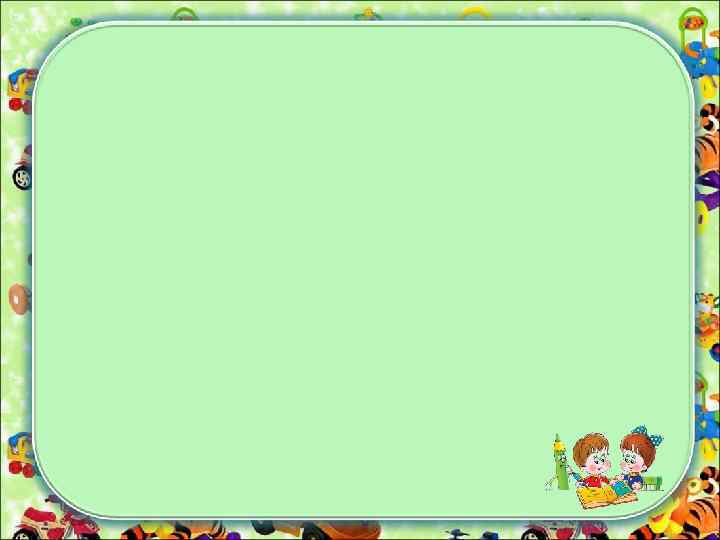 Электронная игра «Ой, горе Федоре. горе!»
Дети определяют какая посуда, к какому виду посуды относится: кастрюля -кухонная, чашки с блюдцами- чайная и т.д
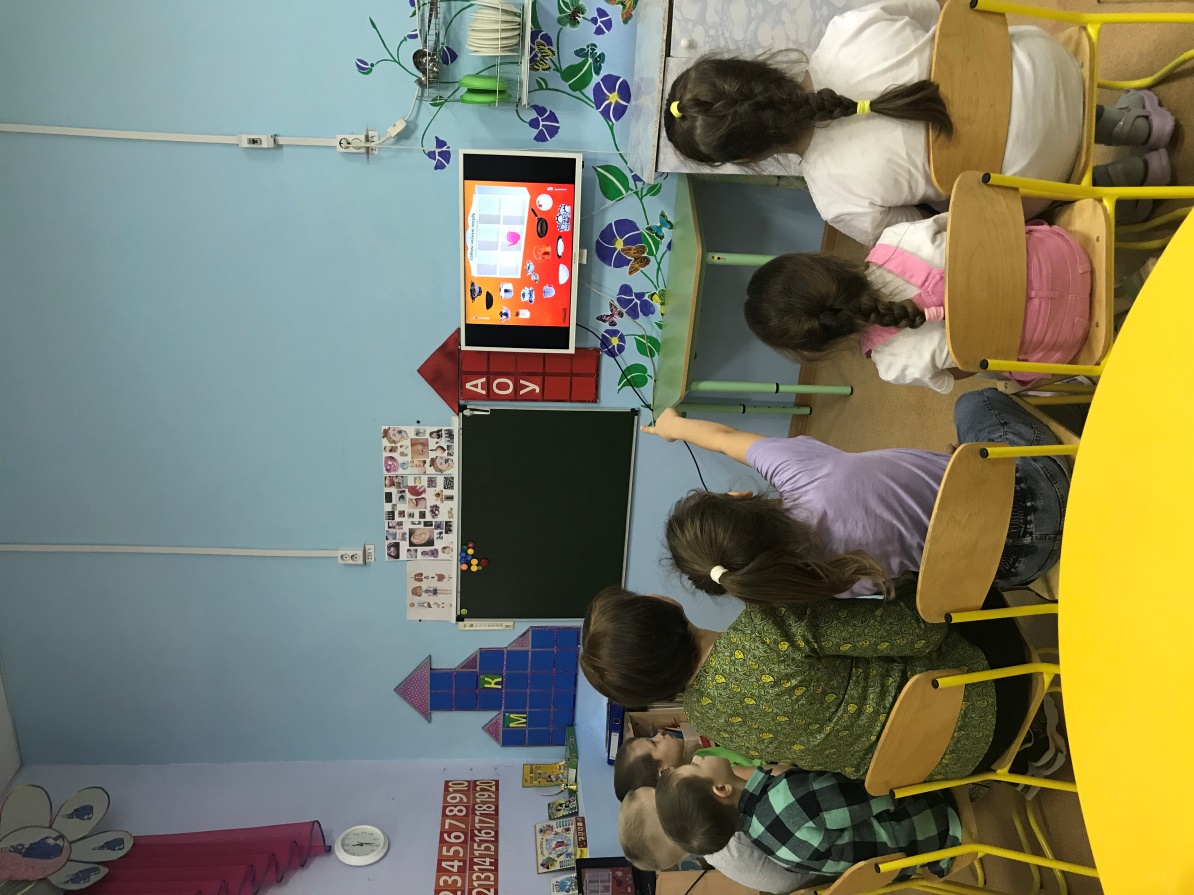 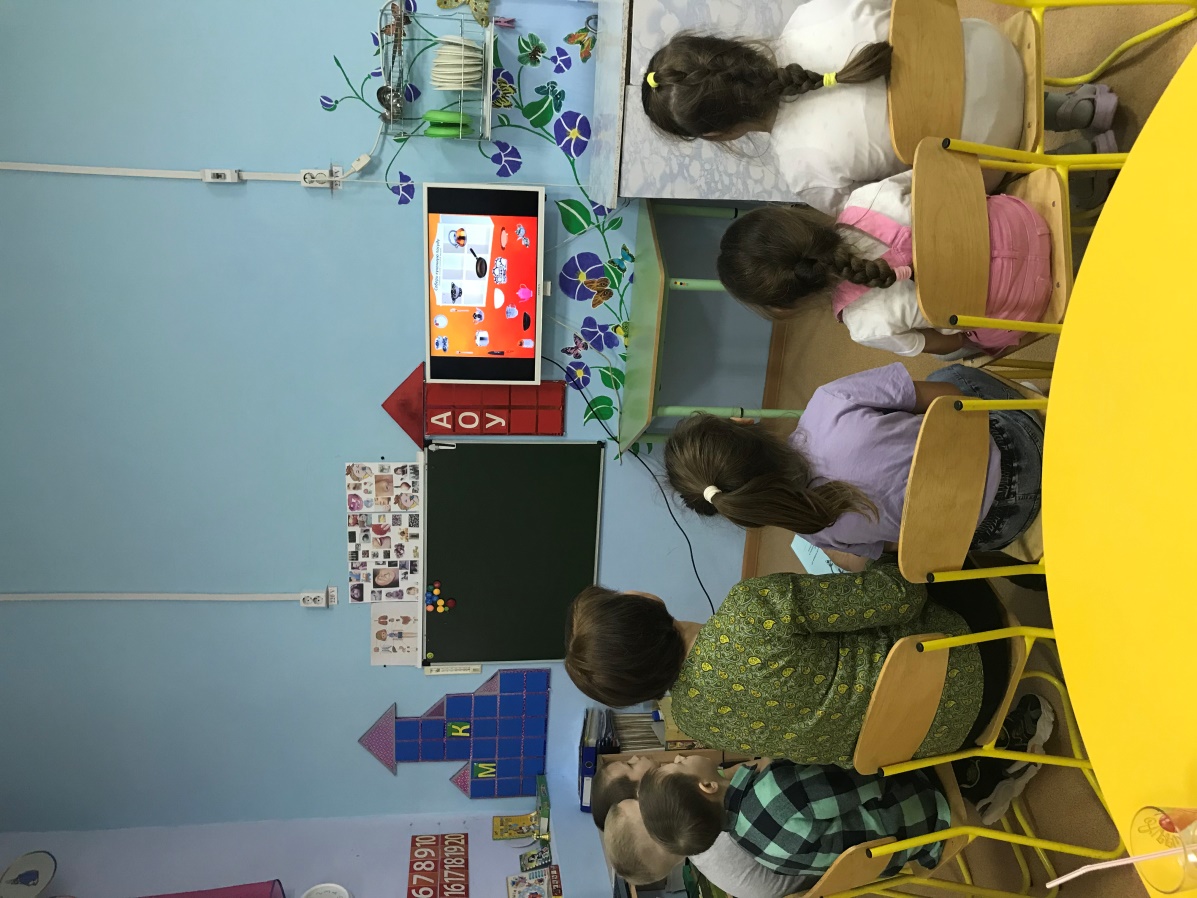 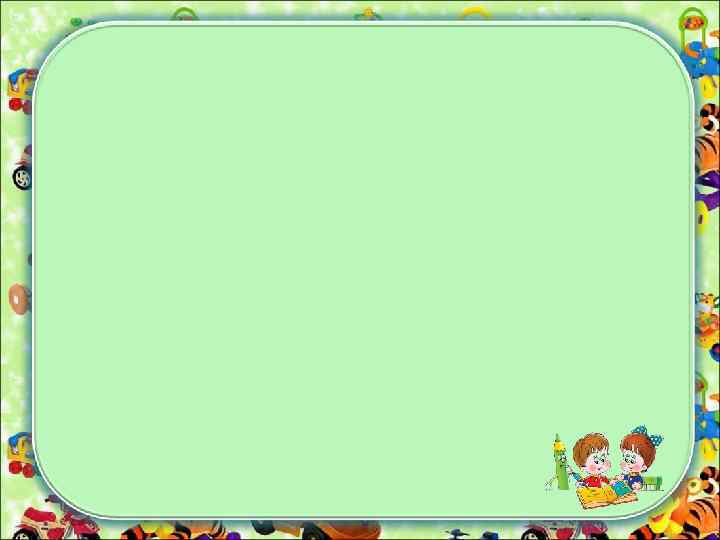 Пальчиковая гимнастика «Чиним посуду».
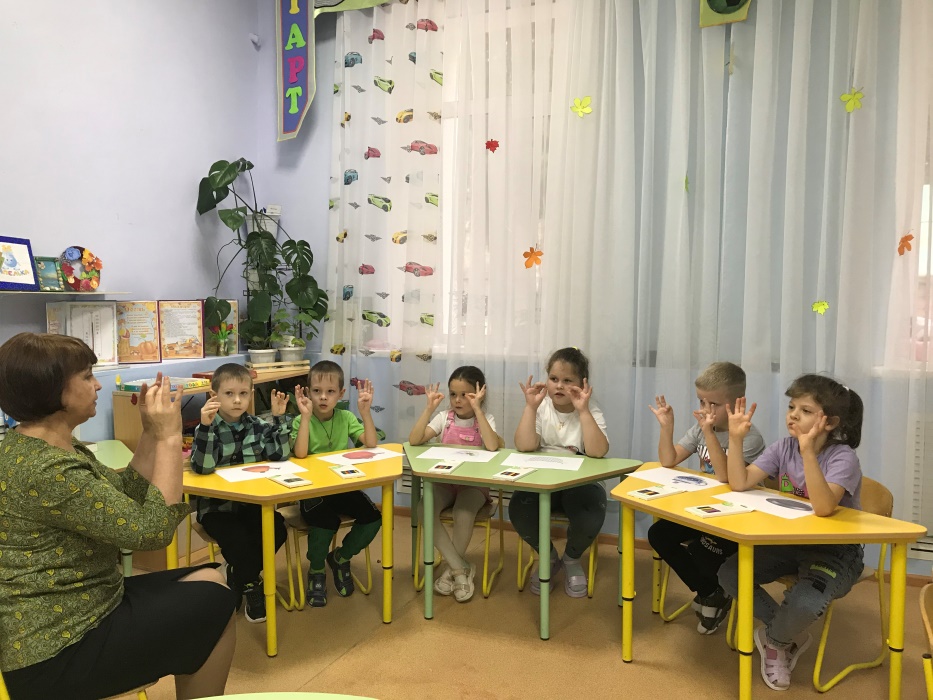 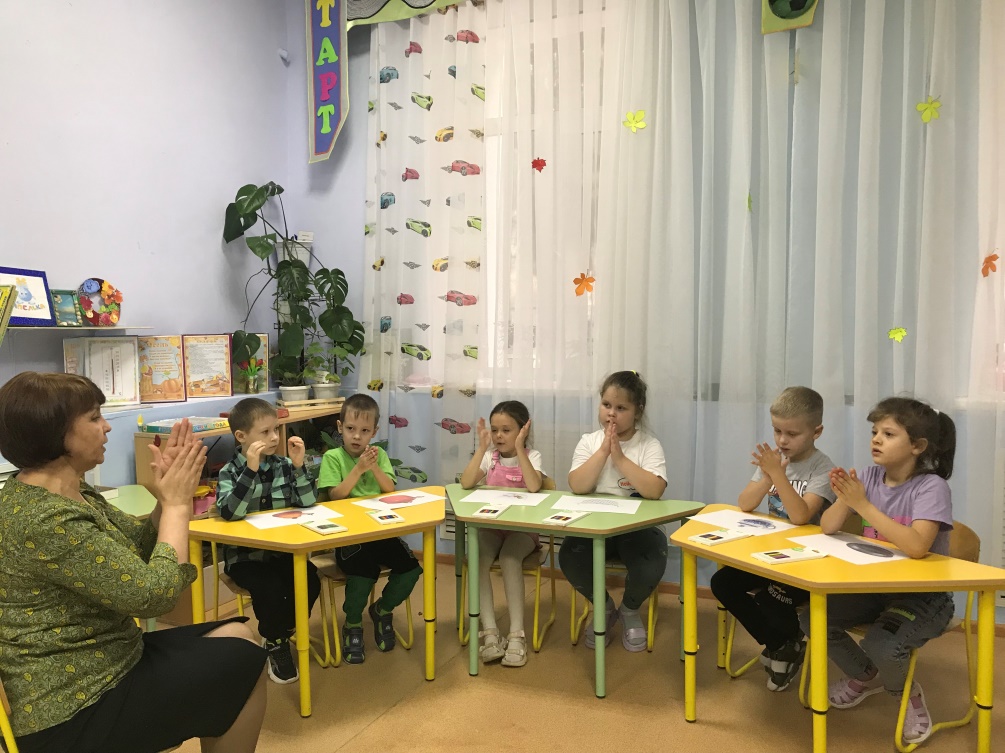 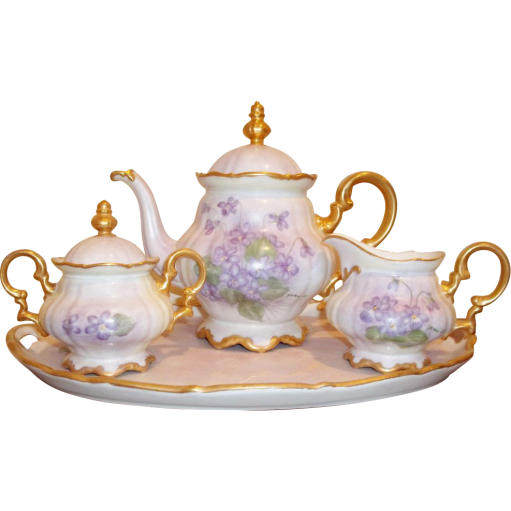 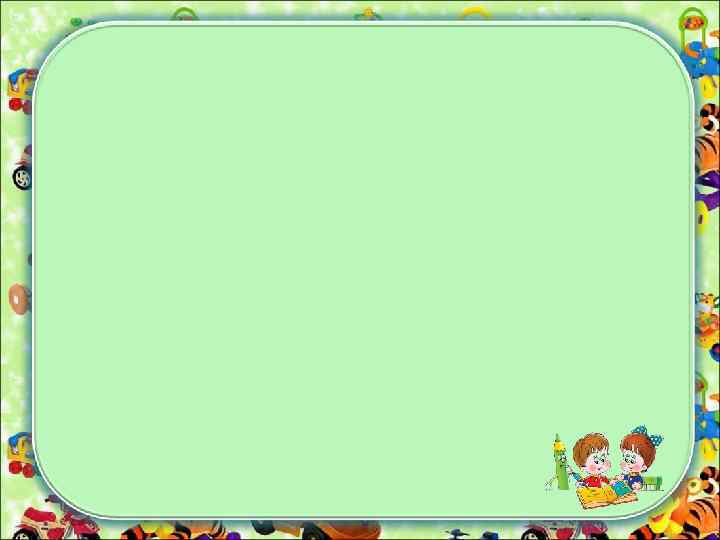 Воспитатель обращает внимание на картинки с изображением посуды с не достающимися частями. Предлагает починить посуду, дорисовать недостающие части. Дети дорисовывают недостающие части в каждой посуде.
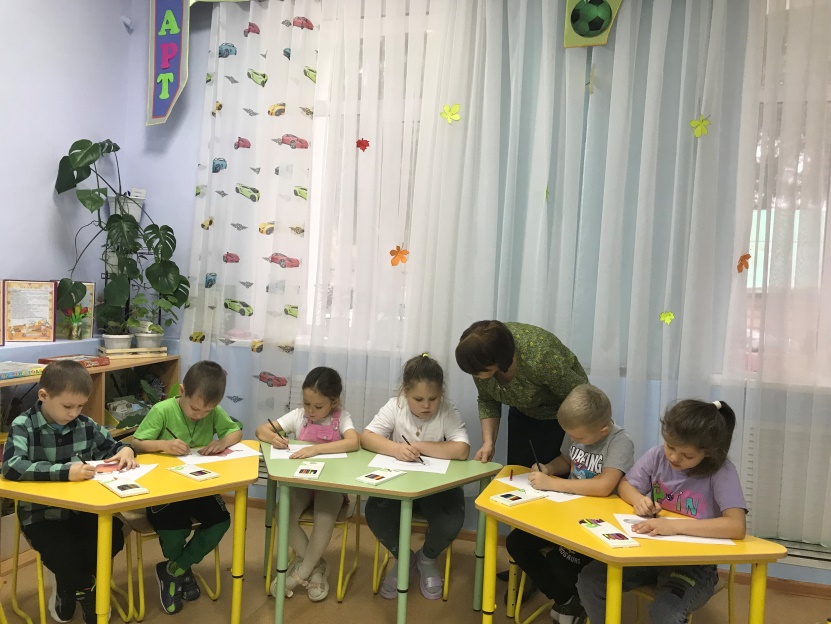 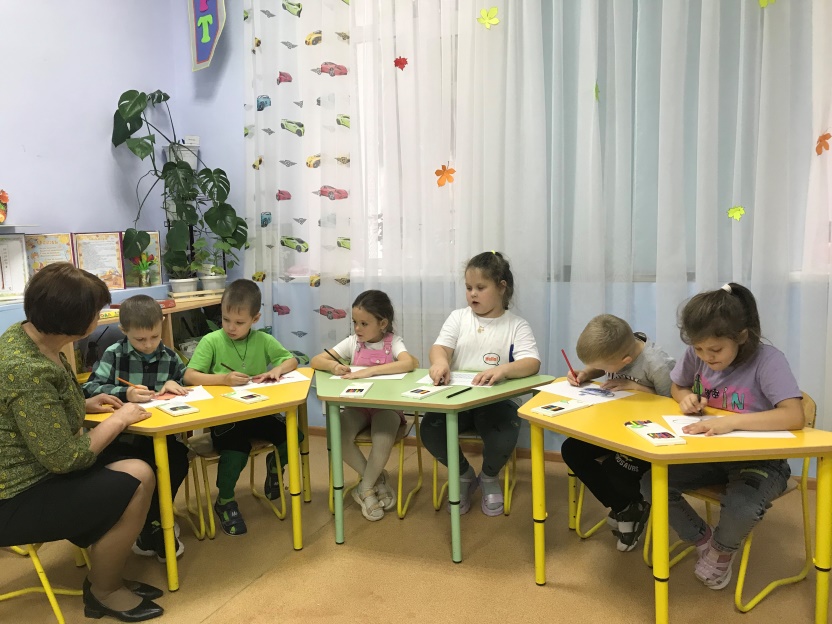 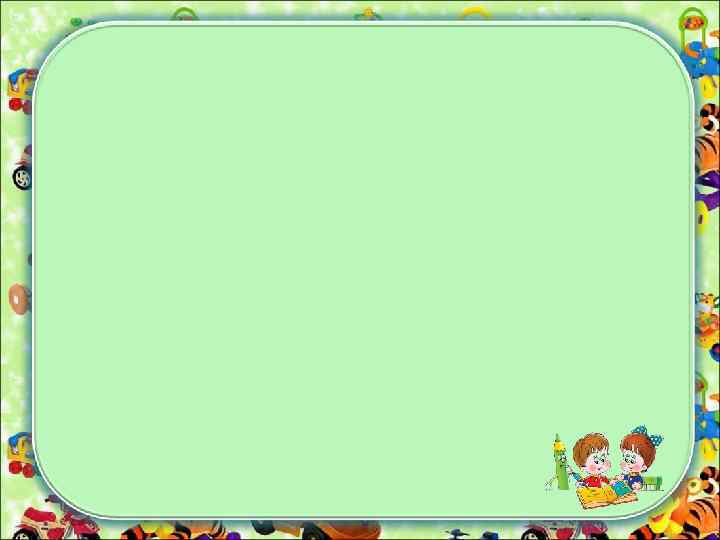 Дети делятся впечатлениями
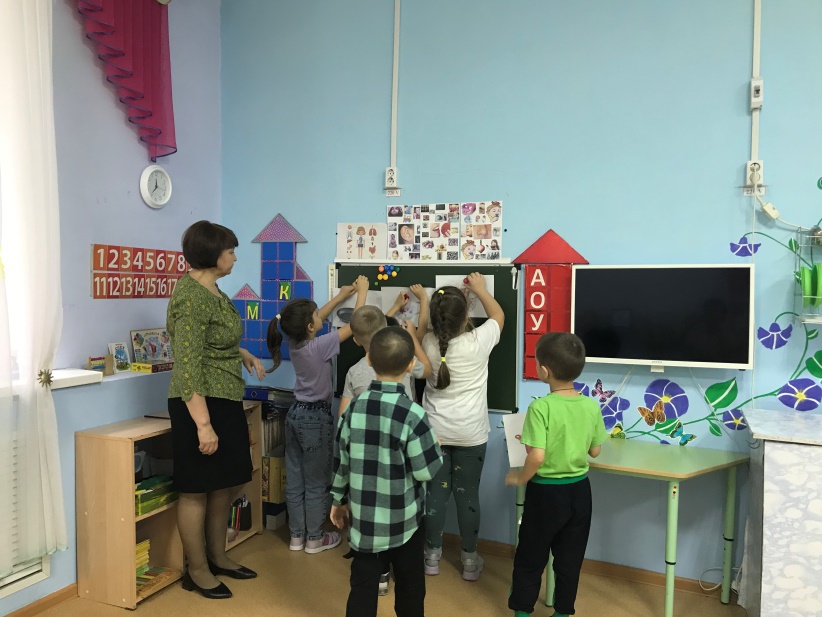 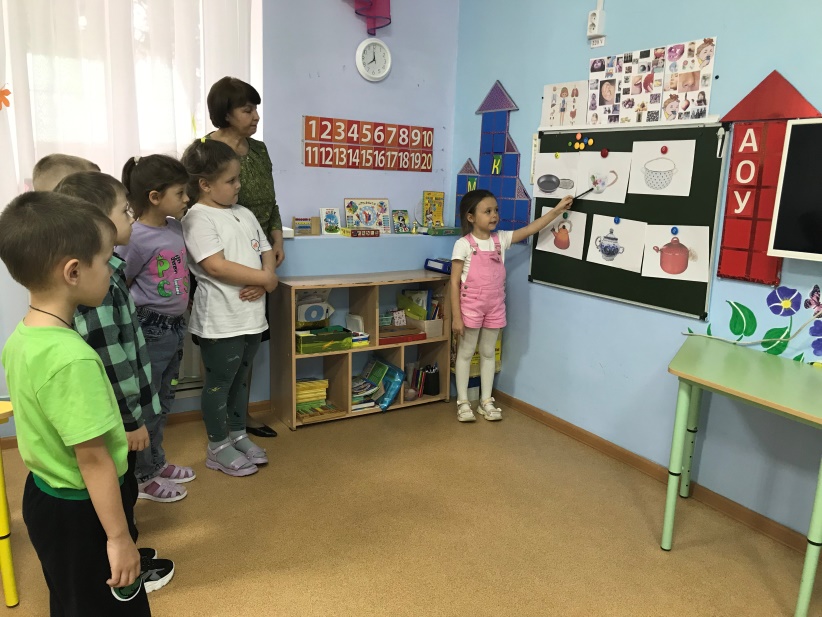 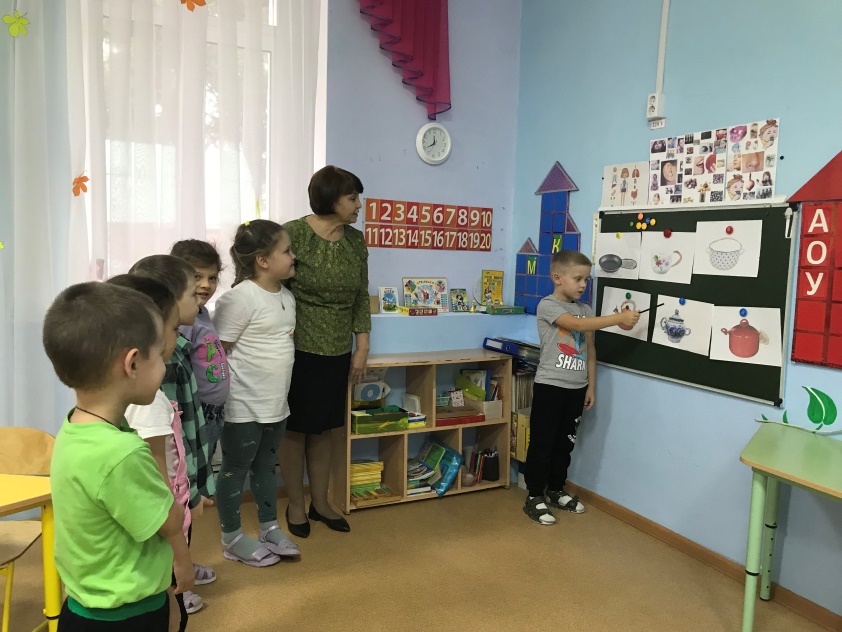 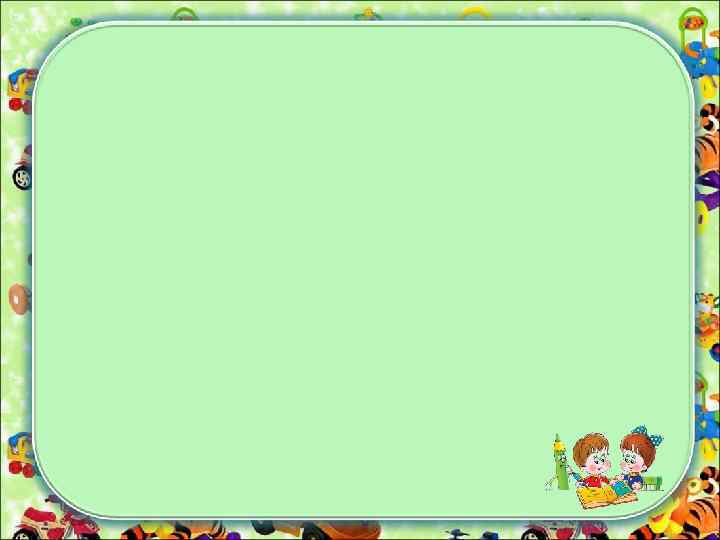 Спасибо за внимание.